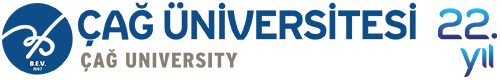 ÇAĞ UNIVERSITYFACULTY OF ECONOMICS AND ADMINISTRATIVE SCIENCESDEPARTMANT OF INTERNATIONAL ....... Write your departmant hereBUSINESS RESEARCH METHODS TERM PROJECT
SUBJECT NAME

Prepeared by
Write the names of group members here

Advisor
Assoc Prof. Dr. Eda YAŞA ÖZELTÜRKAY

Yenice/MERSİN
April-2020
1
CONTENTS
2
Purpose of the Research
ÇAĞ UNIVERSITY                             Business Research Methods Term Project
3
Importance of the Research
ÇAĞ UNIVERSITY                             Business Research Methods Term Project
4
Scope and Limitations of the Research
ÇAĞ UNIVERSITY                             Business Research Methods Term Project
5
Burdan sonraki slaytlarda –methodology kısmına kadar- literatür taramanızdan yani çalıştığınız konudan bahsedin. / After from here – up to methodology part-  write a summary about literature review.
Tıpkı projenizde olduğu gibi alıntı cümlelerinin sonuna parantez içi atıfları sunumunuzda da belirtmeyi unutmayın. / same as your project paper, you should specify cites in parentheses, in the end of the sentences or paragraphs.
Sunum sayfanızı yazılarla doldurmayın. Uzun uzun değil, önemli noktalara değinerek hazırlayın. (Amacınız konuyu hiç bilmeyen birine ön bilgi vermek, kafasında birşeyler şekillenmesini sağlamak)/ Do not fill out your presentation page with text. Prepare not long, write important points. (Your aim is to give preliminary information to someone who does not know the subject, to make something shape in his / her head) /
ÇAĞ UNIVERSITY                             Business Research Methods Term Project
6
METHODOLOGY
Main Mass Of Research And Sample Selection: (Araştırmanın Ana Kütlesi ve Örneklem Seçimi)

Data Collection Method: (hangi veri toplama yöntemini kullandığınızdan bahsedin) / (mention what data collection method you are using in study)

Scales Used in Research: (Araştırmada Kullanılan Ölçekler neler) / What scales you use in research?
Analysis Methods: (hangi analiz yöntemlerinden yararlandınız?) / which analysis methods did you use?

Bunları belirttiğim alt başlıklarda yazın. / Write them in the subheadings above.
ÇAĞ UNIVERSITY                             Business Research Methods Term Project
7
Research ModelHypothesisResearch Questions
Çalışmanızda bunlardan hangisi varsa o başlığı kullanın. / Use whichever of them in your study.
ÇAĞ UNIVERSITY                             Business Research Methods Term Project
8
FINDINGS
Buradan itibaren analizleriniz sonucu ulaştığınız bulgulardan önemli/çarpıcı olanlarına yer verin tamamına değil. / From this part,  you should write as a result of your analysis, find out what is important to you, not all.

 Tablolar, istatistiki sonuçlar,grafikler vb. Bu kısma koyabilirsiniz. / Tables, statistical results, graphs and so on. You can put it in this part.
ÇAĞ UNIVERSITY                             Business Research Methods Term Project
9
Conclusions and Recommendations
Sonuç kısmında da bu çalışmanız kapsamında yaptığınız analizlerde hangi sonuçlara ulaştınız? Ulaştığınız sonuçlar, yararlanmış olduğunuz ana tezdeki sonuçlarla uyuşuyor mu farkılılıklar var mı bunları yazın. 
In conclusion part, you should write what results did you reach in your analysis and do your results match the results of the main article/thesis that you have benefited from?
ÇAĞ UNIVERSITY                             Business Research Methods Term Project
10
References
Sunumda yer verdiğiniz kaynakları bu kısıma yazın.
Write down the sources in this presentation.
ÇAĞ UNIVERSITY                             Business Research Methods Term Project
11